ГКУЗ ЛО «Центр медицинской профилактики»
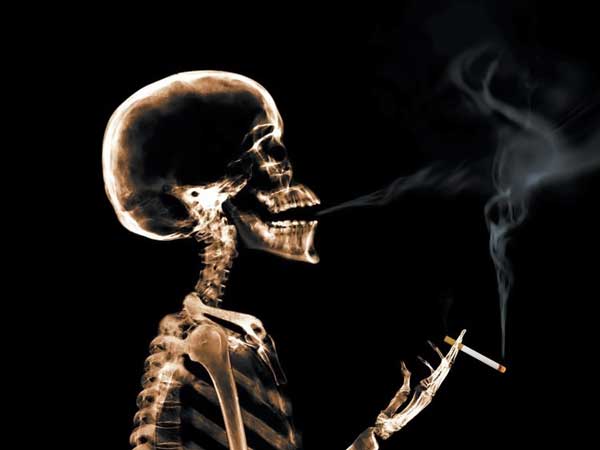 Как убивает курение
Информация к размышлению…
По данным ВОЗ курение является причиной  4-5 миллионов смертей в год в мире
В Европе ежегодно умирает 650 000 курильщиков
Курящие в  6 раз чаще болеют хроническими болезнями легких
У курящих в 10 раз чаще развивается рак легких.
«Молодые» инфаркты и инсульты – исключительно у курильщиков, средний возраст курильщиков, умерших от сердечного приступа – 47 лет
Синдром внезапной смерти младенца – в 50% случаев у курящей женщины
Доза радиации, полученная от выкуривания пачки сигарет, превышает максимально допустимую в 7 раз
Статистика безжалостна: 
фактически половина курильщиков умрет из-за своей    привычки, потеряв  в среднем 14 лет жизни.
Почему же ты куришь?
Потому, что однажды добровольно взяв сигарету, ты скоро становишься зависимым от нее.

Ибо никотин - наркотик, к которому вырабатывается привыкание.
При  курении  сигареты, в результате  возгонки  табака образуются:
окись углерода    
сажа 
бензопирен
муравьиная кислота 
синильная кислота 
мышьяк 
аммиак
сероводород
ацетилен 
формальдегид
радиоактивные элементы
В д ы х а я все это, ты с большой вероятностью приобретешь следующих «д р у з е й»…
Рак  трахеи
Рак легких
Ранние проблемы с сердцем
Ранняя импотенция
Все еще тянет к сигарете?
Посмотри,
 что ты куришь…
Как убивает курение ?
Эффективнее, чем ты себе представлял …
Советы бросающему курить
стараться думать только о положительных эффектах отказа
убрать с видных мест предметы, напоминающие о курении (пепельницу, зажигалку, переставить кресло, в котором любили посидеть с сигаретой и т.п.)
избегать прокуренных помещений
заменить перекуры конфетами, фруктами, жевательными резинками без сахара.
не бояться обратиться за помощью к специалисту, в кабинет профилактики
Будьте здоровы!